МБДОУ детский сад комбинированного вида 
№3 «Ручеёк»Педагогическая гостиная«Презентация ФГОС дошкольного образования»
Воспитатель гр.7 
Веселова М.В.
г.о.г. Выкса, январь 2015
СРАВНИТЕЛЬНЫЙ АНАЛИЗ  ПРИНЦИПОВТРАДИЦИОННОЙ  ПРОГРАММЫ  И  ФГОС ДОШКОЛЬНОГО ОБРАЗОВАНИЯ
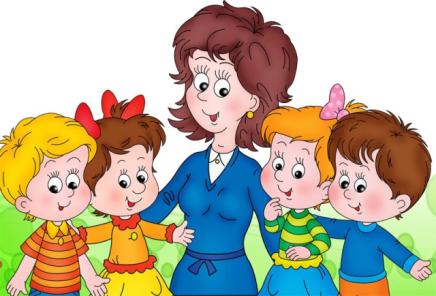 ФГОС и ООП ДОУ «Ручеёк»
Характеристика образовательного процесса
ФГОС
Традиционная образовательная программа ООП ДОУ
Ценностная ориентация
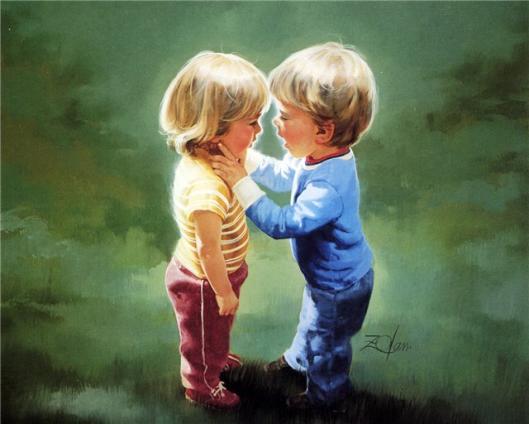 Общечеловеческие ценности
Общечеловеческие ценности и толерантность
Целевая направленность
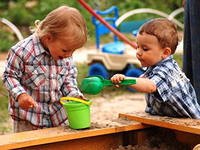 Формирование личности. Обучение, которое ведёт за собой развитие ребёнка.
Формирование определённых знаний, умений и навыков
Ориентация
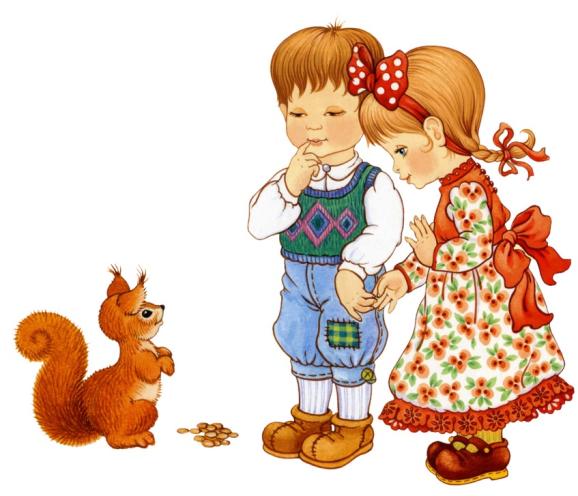 На «среднего» ребёнка
Личностная, учитывающая индивидуальные особенности каждого ребёнка.
Обязательность участия детей
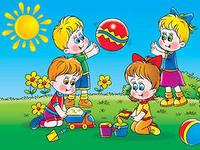 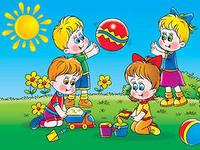 Обязательно для всех детей; у них нет выбора.
Желательно, но необязательно. Есть выбор: участвовать в совместной со взрослыми деятельности или заниматься другой деятельностью.
Основные мотивы участия детей
Авторитарный подход взрослого. Сужение спектра смыслов деятельности
Интерес ребёнка. Обогащение смыслов деятельности.
Стиль поведения взрослого
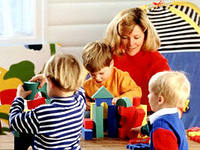 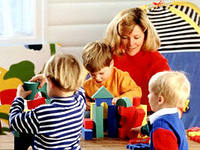 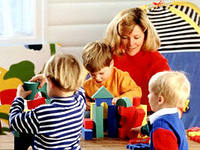 Руководящий, императивный, назидательный (дети–подчинённые)
Демократический, уважительный (дети – собеседники и партнёры)
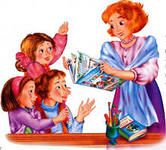 Речь участников
Монолог взрослого
Общение взрослого и детей
Модель организации
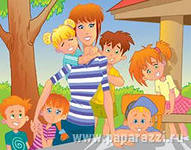 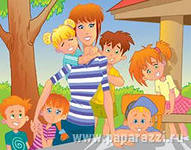 Совместная деятельность взрослого и детей
Аналог классно-урочной
Основной принцип организации содержания образования
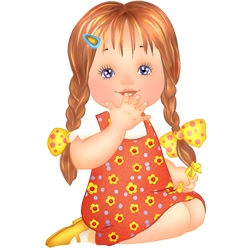 Предметный
Смысловой (темы, проекты, проблемы, события и др.)
Основные принципы реализации содержания
Интеграция. Дифференцированное для взрослых на уровне нормативных и программно-методических документов содержание дошкольного образования реализуется как интегративное в реальном образовательном процессе. Содержание дошкольного образования представлено как социально и личностно значимые для дошкольников темы, реализуемые в различных видах детской деятельности.
Дифференциация: содержание дошкольного образования расчленено (дифференцировано0 на отдельные предметы, аналогичные школьным, - ознакомление с окружающим миром, формирование элементарных  математических представлений, развитие речи, рисование, лепка, аппликация и др.
Основное средство реализации содержания
Технологии как некий алгоритм действий взрослого, допускающий творчество всех субъектов образовательного процесса
Методики как набор предписаний, требующих точного исполнения
Преобладающие методы
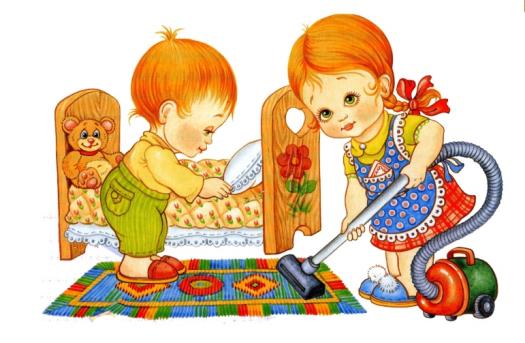 Словесные, объяснительные, носящие репродуктивный характер
Поискового, проблемного характера
Основной путь и характер образования
Многократное повторение (натаскивание), подражание, имитация, следование образцам. Преобладает овладение операционной стороной деятельности.
Естественное усвоение. Преобладает развитие смыслов, мотивов, целеполагания деятельности
Основные формы организации детей
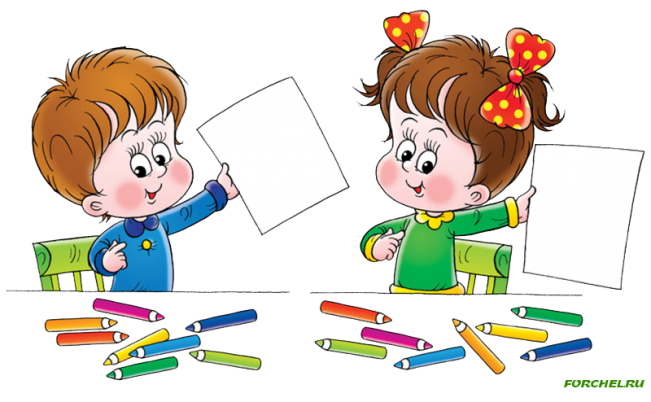 Фронтальные (групповые), сочетаемые с подгрупповыми и индивидуальными
Индивидуальные 
В парах,микрогруппы 
Подгрупповые, соче-таемые с групповы-ми
Степень регламенти-рованности
Очень высокая: образовательный процесс жёстко регламентирован по времени, содержанию и формам логикой изучаемых учебных предметов, а также определяемых данной логикой планов образовательной деятельности, конспектов учебных занятий, сценариев и т.п. любые «отступления» квалифицируются как недостатки образовательного процесса, в том числе обусловленные учётом потребностей и интересов детей
Низкая. Регламентация образовательного процесса существует, но он организован достаточно гибко. Поощряя «отступления» взрослого от планов, конспектов и т.д.в соответствии с потребностями и интересами детей, актуальной ситуацией образовательного процесса
Организация пространства
Взрослый над детьми и (или) напротив них: занимает типично «учительское» место, появляется для оказания помощи, контроля и оценки детских работ. Дети, как правило, не перемещаются в пространстве для поддержания дисциплины
Взрослый вместе с детьми участвует в какой-либо деятельности. Его позиция в пространстве определяется её характером. Может, например, в ходе продуктивной деятельности вместе с детьми сидеть за общим столом и выполнять свою часть коллективной работы, оказывая при необходимости помощь детям как старший партнёр. Дети могут перемещаться в пространстве в рамках осуществления деятельности (спрашивать, советоваться, договариваться, распределяться)
Новшества проекта программы «Радуга», предлагаемые авторским коллективом
Педагоги развивают традиции «Календарь жизни группы», 
«Встречи с интересными людьми»; 
Используют познавательные рассказы воспитателя «Знаете ли вы?», сказки (воспитатель начинает, а дети продолжают)
 Создают и пополняют коллекции (предметные, информационные, тематические) 
Продолжают использовать инновационные интерактивные обучающие средства, развивающие компьютерные игры. 
Традиции «Наши гости», «Наши славные дела» (старшие дети учат младших новым играм) 
Продолжают традицию «Вечерний круг»(итоги дня, обмен впечатлениями, эмоци-ями)
Формы организации детей
Были и используем
Фронтальная 
Подгрупповая
Индивидуальная 
Средства: (материал, условия)
Наглядность(картинки,иллюстрации)
Дидактический материал, школьные принадлежности, мультимедиа, демонстрационный и раздаточный материал. 
Способы : (методы)  
Словесные, наглядные, практические
(Игровой, проблемные ситуации, поисковые вопросы, беседы, рассматривание картин, индивиду-альный подход и т.д.)
Предлагаем на сегодняшний день 
Индивидуальная 
В парах, микрогруппы 
Подгрупповая, фронтальная 

Интерактивные средства обучения 




Игровой, партнёрский способ общения с ребёнком
Перспектива работы с детьми 6-7 лет с учётом требований ФГОС
День сегодняшний 

- «Утренний круг» 
Тематические дни 
Участие родителей в воспитательно – образовательной работе ДОУ
Перспектива завтрашнего дня 
Внедрение традиций:
«Вечерний круг»
«Календарь жизни группы» 
«Наши славные дела» 
Совершенствование м/т базы: 
- Интерактивные обучающие сред- ства на каждую группу (интерактивные доски, компью-теры в группы)
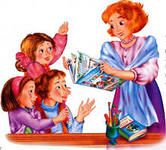 Перспектива работы с детьми (продолжение)
Рекомендуем включить в работу: 
«Групповую почту» (мотивация) (сделать почтовый ящик группы) 
«Знаете ли вы?» (рассказы и сказки воспитателя, 
которые продолжают дети, записывать 
их на аудиозапись) 
Т.о. будет копиться  аудио картотека 
творческих рассказов и сказок детей.
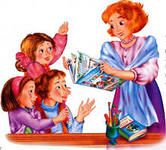 Технологии
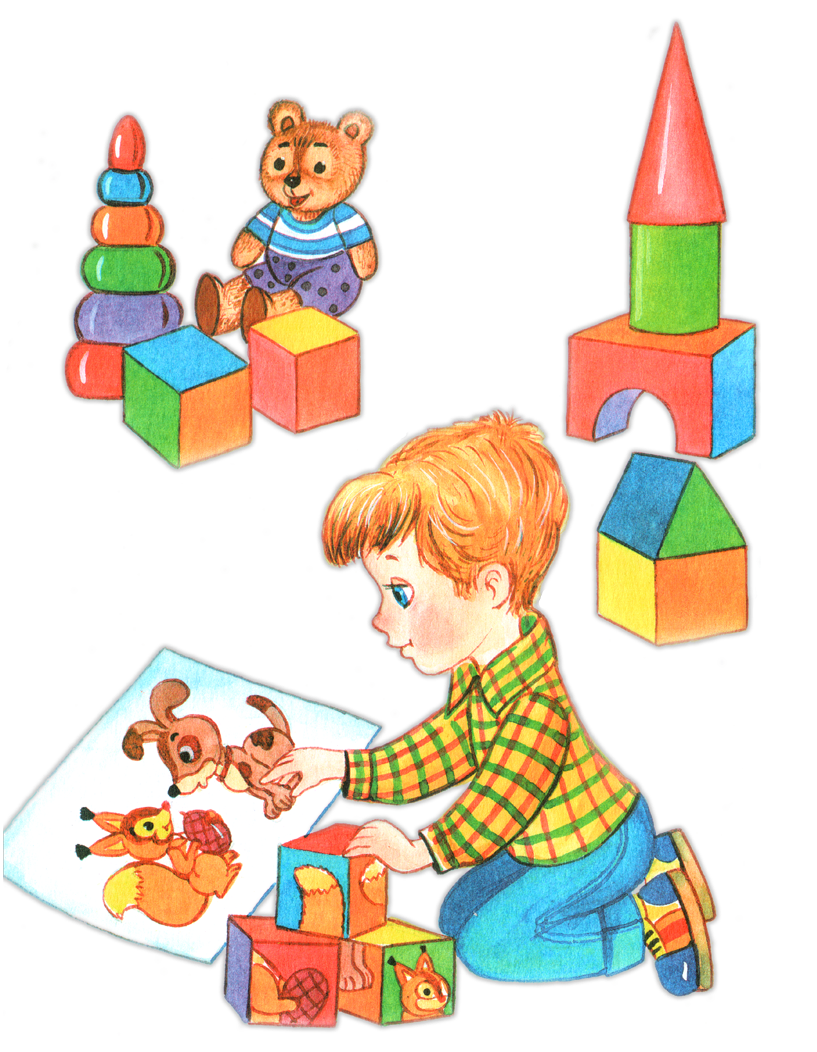 Здоровьесберегающие 
ИКТ- технологии 
Проектной деятельности 
Игровые 
Исследовательские 
Личностно – ориентированные
Каждый педагог – творец технологии, даже если имеет дело с заимствованиями. Созда-ние технологии невозможно без творчества. Для педагога, научившемся работать на тех-нологическом уровне, всегда будет главным ориентиром познавательный процесс в его развивающемся состоянии.
Детство в наших руках, поэтому 
их нельзя опускать!
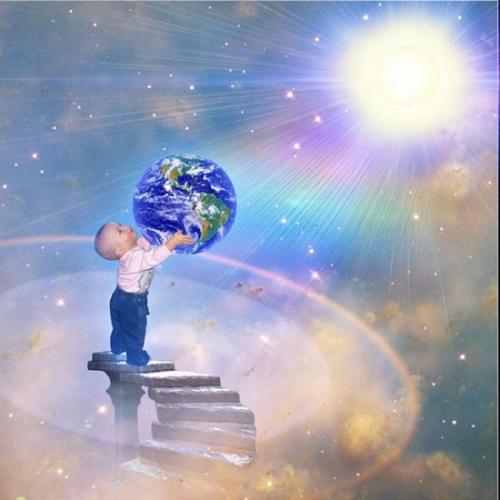 Спасибо за внимание!
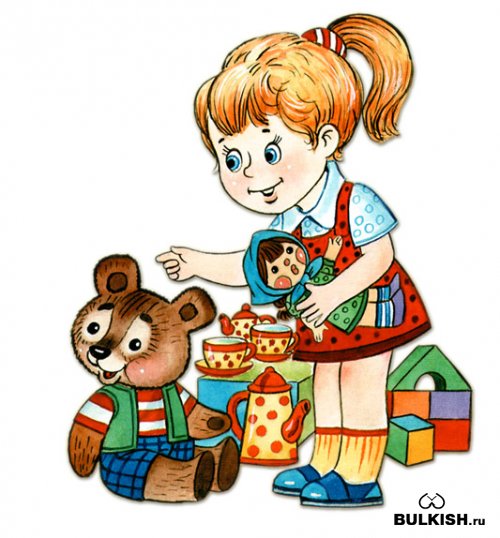